Ο κωδικασ της γορτυνασ
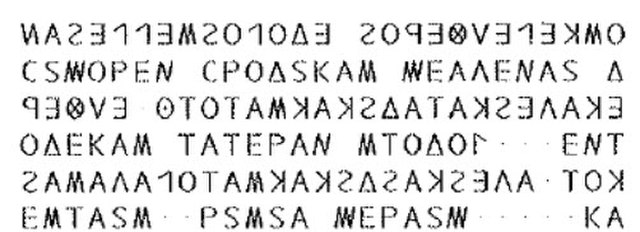 Η μεγαλη επιγραφη ή κωδικασ της γορτυνας
Αποτελει το μεγαλυτερο μεροσ του τοιχου του ωδειου.
Εκτεινεται σε δωδεκα μεγαλες στηλες, γραμμενες συνεχομενα από τα δεξια προς τα αριστερα.
σώζεται σχεδον ολοκληρο το κειμενο.
Χρονολογειται στα μεσα του πεμπτου αιωνα π.χ. 
    (περ. 450 π.Χ.)
Είναι γραμμενη βουστροφηδον.
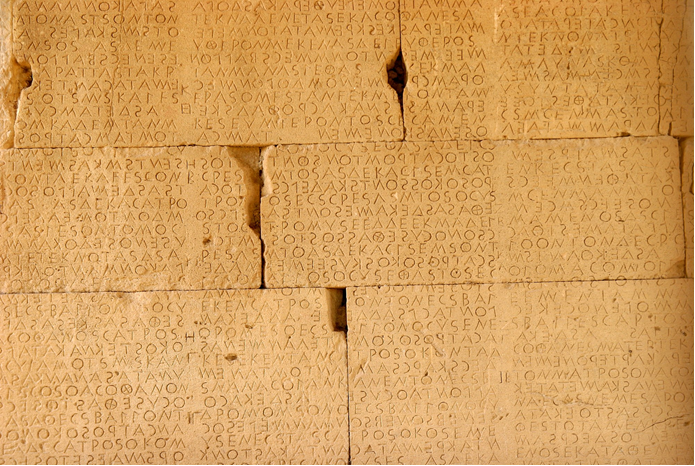 Το ρωμαϊκο ωδειο της γορτυνασ
Ο Federico Halbherr
Κατασταση τΗσ επιγραφησ σημερα
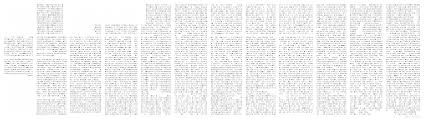 Μεροσ τΟυ τοιχου του ωδειου
Είναι πραγματι κωδικασ;
Η ονομασία του ως «Κώδικα» οφειλεται:
στην προσπάθεια οργάνωσης και ομαδοποίησης των διατάξεων, 
στον μεγάλο αριθμό εσωτερικών παραπομπών, 
και στη συστηματική κάλυψη σημαντικών δικαιικών πεδίων
Ωστοσο δεν αποτελει κωδικα με τη συγχρονη εννοια, αλλα μια κωδικοποιηση της ισχυουσασ νομοθεσιασ αναφορικα με ορισμενα ζητηματα αστικου δικαιου.
Τι ρυθμιζει η επιγραφη
Τα αντικείμενα που ρυθμίζει ο Κώδικας είναι όλα στο χώρο του ιδιωτικού δικαίου
σε ορισμένες περιπτώσεις καλύπτονται εξαντλητικά, όπως για παράδειγμα 
το ζήτημα της κληρονομικής διαδοχής εξ αδιαθέτου
οι διατάξεις που ρυθμίζουν συνολικά το θέμα της επικλήρου, δηλαδή της ορφανής κόρης που δεν είχε αδελφούς και λειτουργούσε ως όχημα μεταβίβασης της πατρικής περιουσίας.
Τα περιεχομενα των πρωτων δεκα στηλων
αμφισβήτηση της προσωπικής κατάστασης και διεκδίκηση δούλων από περισσότερα άτομα (I 1-II 2). 
αποζημίωση αδικοπραξιών σχετικών με το γενετήσιο βίο, σε περιπτώσεις βιασμού και μοιχείας (ΙΙ 2-45). 
περιουσιακά αποτελέσματα της λύσης του γαμου λογω διαζυγίου (II 45-III 16) και θανάτου (ΙΙΙ 17-37), ειδικές δωρεές μεταξύ συζύγων (κόμιστρα, ΙΙΙ 37-40) και περιουσιακές συνέπειες της λυσης του γάμου μεταξύ οἰκέων, δηλαδή μελών του εξαρτημένου πληθυσμού (ΙΙΙ 40-44). 
καθεστώς των τέκνων που γεννιούνται εκτός γάμου (ΙΙΙ 44-IV 22) 
περιουσιακή αυτοτέλεια των συζύγων (IV 23-31). 
κανόνες που διέπουν την εξ αδιαθέτου κληρονομική διαδοχή (IV 31-VΙ 2). 
διαταξεις που θεσπίζουν την αυτοτέλεια της περιουσίας του κάθε μέλους της οικογένειας (VΙ 2-46). 
σύντομες διατάξεις σχετικά με την εξαγορά λύτρων (VI 46-55), με την προσωπική κατάσταση και τα κληρονομικά δικαιώματα τέκνων από το γάμο ελεύθερης με δούλο (VI 55 - VII 10) και με την ευθύνη για αδικοπραξίες δούλου (VII 10-15). 
λεπτομερείς διατάξεις που ρυθμίζουν το θέμα της επικλήρου, (VII 15-ΙΧ 24). 
θέματα της κληρονομικότητας χρεών και ευθύνης (ΙΧ 24-40), της παροχής εγγύησης από τον υιό ενώ ο πατέρας του είναι εν ζωή (ΙΧ 40-43), συναλλαγών με ξένους (ΙΧ 43-54), δωρεών προς τη σύζυγο και τη μητέρα (Χ 14-20), καταδολίευσης δανειστών (Χ 20-25) και απαγόρευσης πωλήσεως δούλων κατά το διάστημα που έχουν δοθεί ως ενέχυρο ή ενόσω υπάρχει δικαστική διεκδίκηση (Χ 25-32). 
υιοθεσία (Χ 33-ΧΙ 23).
Τα περιεχομενα των δυο τελευταιων στηλων
Το υπόλοιπο μέρος του Κώδικα εινα χαραγμένο από διαφορετικό χέρι (μεταγενεστερο;).
περιλαμβάνει κυρίως συμπληρώσεις σε θέματα που αντιμετωπίστηκαν στις προηγούμενες στήλες. 
διατάξεις για την παροχή ασύλου σε όποιον συλλαμβάνεται πριν από τη διεξαγωγή της δίκης (ΧΙ 24-25, διάταξη που συμπληρώνει τα όσα εκτέθηκαν στην πρώτη στήλη). 
ορισμένες διευκρινίσεις σχετικά με τις διαφορετικές λειτουργίες του δικαστή ανάλογα με την ύπαρξη μαρτύρων ή όχι (δικάζειν και κρίνειν, ΧΙ 26-30).
 ρυθμίσεις σχετικά με την κληρονομικότητα χρεών και ευθύνης (ΧΙ 31-45, συμπληρωματικές στην ΙΧ 24-40).
ορισμένες δικονομικές διατάξεις για το διαζύγιο (XI 46-55, που συμπληρώνουν την ΙΙ 45-ΙΙΙ 16).
μεταβατικές διατάξεις περί δωρεών (ΧΙΙ 1-4). 
Τέλος, ορισμένες συμπληρωματικές διατάξεις για την επίκληρο (ΧΙΙ 6-18).
Η Μεγαλη Επιγραφη της Γορτυνας    IC IV, 72
I, 1 - II, 2: Αμφισβήτηση προσωπικής κατάστασης - Διεκδίκηση δούλων
II, 2-20: Βιασμός - αποπλάνηση
ΙΙ, 20-45: Μοιχεία
II, 45 - III, 16: Περιουσιακά αποτελέσματα του διαζυγίου
ΙΙΙ, 17-37: Περιουσιακές συνέπειες λύσης του γάμου λόγω θανάτου
ΙΙΙ, 37-40: «Κόμιστρα»
ΙΙΙ, 40-44: Λύση του γάμου μεταξύ οἰκέων 
ΙΙΙ, 44 - IV, 22: Τέκνα που γεννιούνται εκτός γάμου
IV, 23-31: Περιουσιακή αυτοτέλεια των συζύγων
IV, 31 – VΙ, 2: Εξ αδιαθέτου κληρονομική διαδοχή
VΙ, 2-46: Περιουσιακή αυτοτέλεια των μελών της οικογένειας
VI, 46-55: Εξαγορά λύτρων
VI, 55-VII, 10: Κατάσταση και κληρονομικά δικαιώματα τέκνων από μικτό γάμο
VII, 10-15: Ευθύνη για αδικοπραξίες δούλου
VII, 15 - ΙΧ, 24: Περί επικλήρου
ΙΧ, 24-40: Κληρονομικότητα χρεών και ευθύνης
ΙΧ, 40-43: Εγγύηση από τον υιό ενώ ζει ο πατέρας
ΙΧ, 43-54: Συναλλαγές με το εξωτερικό
Χ, 14-20: Δωρεές στη σύζυγο και στη μητέρα
Χ, 20-25: Καταδολίευση δανειστών
Χ, 25-32: Απαγόρευση πωλήσεως κατακειμένων
Χ, 33 - ΧΙ, 23: Υιοθεσία
ΧΙ 24-25: Επιτρεπόμενη αυτοδικία
ΧΙ 26-30: Δικάζειν και κρίνειν: Διευκρινίσεις για το δικαστή
ΧΙ, 31-45: Κληρονομικότητα χρεών και ευθύνης
XI, 46-55: Δικονομικές διατάξεις για το διαζύγιο
ΧΙΙ, 1-4: Μεταβατικές διατάξεις περί δωρεών
ΧΙΙ, 6-18: Πρόσθετες διατάξεις για την επίκληρο
Ποια ηταν Η βασικη μεριμνα του νομοθετη
η μέριμνα για τη ρύθμιση περιουσιακών θεμάτων συνιστά τον κεντρικό άξονα γύρω από τον οποίο περιστρέφονται ουσιαστικά όλες οι κατηγορίες των διατάξεων που περιλαμβάνονται σ’ αυτήν, είτε πρόκειται για κληρονομική διαδοχή, για υιοθεσία ή για διαζύγιο. 
Σε κάθε περίπτωση το ζητούμενο είναι να προσδιοριστεί με σαφήνεια ο τρόπος με τον οποίο θα γίνει η μεταβίβαση, και ποιο ακριβώς μέρος της περιουσίας θα μεταβιβαστεί. 
Από την ίδια οπτική γωνία αντιμετωπίζονται και τα θέματα που αφορούν την προσωπική κατάσταση και τις διαβαθμίσεις της, όπως η αποζημίωση για αδικοπραξία ανάλογα με την προσωπική κατάσταση των εμπλεκομένων, η εξαγορά λύτρων και οι ρυθμίσεις για τους οφειλέτες που τίθεντο υπό την οικονομική εξουσία των δανειστών τους.
Η βασιλισσα των επιγραφων;
Η μεγάλη επιγραφή έχει αποκληθεί «βασίλισσα των νομικών επιγραφών» επειδη δεν μπορεί να συγκριθεί στην έκταση με κανένα άλλο επιγραφικό νομοθετικό κείμενο που σώζεται από την ελληνική αρχαιότητα. 
Στην εποχή της όμως φαίνεται ότι αυτό δεν ίσχυε, και πάντως δεν ήταν το μοναδικό δείγμα της προσπάθειας για περιεκτική καταγραφή ενός συνόλου νομοθετικών ρυθμίσεων που είχε γίνει στη Γόρτυνα του 5ου αιώνα. 
εκτός από τον «Κώδικα», υπάρχουν πολλά ακόμη κείμενα που εκτείνονται σε αρκετές στήλες. 
συνολικά 22 επιγραφές περιλαμβάνουν δύο ή περισσότερες στήλες. 
Σε δύο από αυτές σώζονται ίχνη από τρεις στήλες. 
σε μία άλλη υπάρχουν τμήματα από τέσσερις στήλες. 
μία ακόμη εκτείνεται σε επτά σωζόμενες στήλες και αρχικά περιλάμβανε τουλάχιστον άλλες δύο. Λόγω του μεγέθους της (εννέα στήλες τουλάχιστον), έχει αποκληθεί «Μικρός Κώδικας». είναι λίγο προγενέστερη της μεγάλης επιγραφής.
Αμφισβητηση προσωπικης καταστασης - Διεκδικηση δουλων (I, 1 - 24)
Θεοί. 
Όποιος πρόκειται να κινήσει δίκη σχετικά με το αν κάποιος είναι ελεύθερος ή δούλος, να μην τον συλλαμβάνει πριν από τη δίκη. 
Εάν τον συλλάβει, να καταδικαστεί από το δικαστή σε αποζημίωση δέκα στατήρων, εάν ο συλληφθείς είναι ελεύθερος, και εάν είναι δούλος σε πέντε στατήρες, και επιπλέον (ο δικαστής) να τον διατάξει να τον απολύσει εντός τριών ημερών. 
Εάν παρ’ όλα αυτά δεν τον απολύσει, να τον καταδικάσει ο δικαστής, προκειμένου περί ελευθέρου, σε ένα στατήρα, ενώ για τον δούλο σε μία δραχμή ημερησίως, μέχρις ότου τον απολύσει. Για τον υπολογισμό του χρόνου, να αποφασίζει ο δικαστής αφού ορκιστεί. Εάν όμως αρνείται ότι τον συνέλαβε, να αποφασίζει ο δικαστής αφού ορκιστεί, εκτός εάν υπάρχει κατάθεση μάρτυρα. 
Εάν ο ένας διάδικος ισχυρίζεται ότι κάποιος είναι ελεύθερος και ο άλλος διάδικος ισχυρίζεται ότι πρόκειται για δούλο, να κερδίζουν τη δίκη εκείνοι που καταθέτουν ότι είναι ελεύθερος. 
Εάν, στην διεκδίκηση ενός δούλου, υποστηρίζουν και τα δύο μέρη ότι είναι δικός τους, εάν υπάρχει μαρτυρική κατάθεση, ο δικαστής να αποφασίζει σύμφωνα με τη μαρτυρική κατάθεση. Εάν όμως υπάρχουν μάρτυρες και για τα δύο μέρη ή δεν υπάρχουν για κανέναν από τους δύο, ο δικαστής να αποφασίζει αφού ορκιστεί.
Αμφισβητηση προσωπικης καταστασης - Διεκδικηση δουλων (I, 24 - II, 2)
Μόλις εκδοθεί καταδικαστική απόφαση εναντίον εκείνου που κατακρατούσε κάποιον, πρέπει εντός πέντε ημερών να τον αφήσει αν (ο κρατούμενος) είναι ελεύθερος ή, αν είναι δούλος, να τον παραδώσει στα χέρια του κυρίου του. Εάν δεν τον απελευθερώσει ή δεν τον παραδώσει, ο δικαστής να επιδικάσει υπέρ του νικητή, για τον ελεύθερο πενήντα στατήρες και ένα στατήρα ημερησίως μέχρι να τον απελευθερώσει, και για το δούλο δέκα στατήρες και μία δραχμή ημερησίως μέχρις ότου τον παραδώσει στα χέρια του κυρίου του. Εάν περάσει ένα έτος από την καταδικαστική απόφαση (και δεν τον έχει αφήσει ελεύθερο), να εισπράττονται τα τριπλάσια ή λιγότερα, όχι όμως περισσότερα. Σχετικά με το χρόνο να αποφασίζει ο δικαστής αφού ορκιστεί.
Εάν ο δούλος, στην παράδοση του οποίου καταδικάστηκε ο εναγόμενος, κατέφυγε σε ναό, ο ηττηθείς διάδικος ή κάποιος άλλος αντ’ αυτού πρέπει να καλέσει αυτόν που κέρδισε τη δίκη και, ενώπιον δύο ενηλίκων και ελευθέρων μαρτύρων, να του καταδείξει τον δούλο στο ναό στον οποίο έχει καταφύγει. Εάν δεν τον καλέσει ή δεν του δείξει το δούλο, πρέπει να καταβάλει όσα ορίζονται στον παρόντα νόμο και, εάν δεν τον αποδώσει εντός του έτους, να καταβάλει επιπλέον ίσο ποσόν ως πρόστιμο. Εάν ο δούλος πεθάνει κατά τη διάρκεια της δίκης, να καταβληθεί απλό το ποσόν.
Εάν εκείνος που έκανε τη σύλληψη είναι άρχοντας (κόσμος) ή αν συνελήφθη ο δούλος ενός κόσμου, η δίκη να διεξαχθεί μετά τη λήξη της θητείας του. Όποιος ηττηθεί στη δίκη, να καταβάλει όσα ορίζει ο γραπτός νόμος από την ημέρα που έκανε τη σύλληψη.
Όποιος όμως συλλαμβάνει οφειλέτη που έχει καταδικασθεί (νενικαμένος) ή πρόσωπο που έχει αυτοενεχυρασθεί (κατακείμενος), να μη τιμωρείται.